ক্লিক করুন
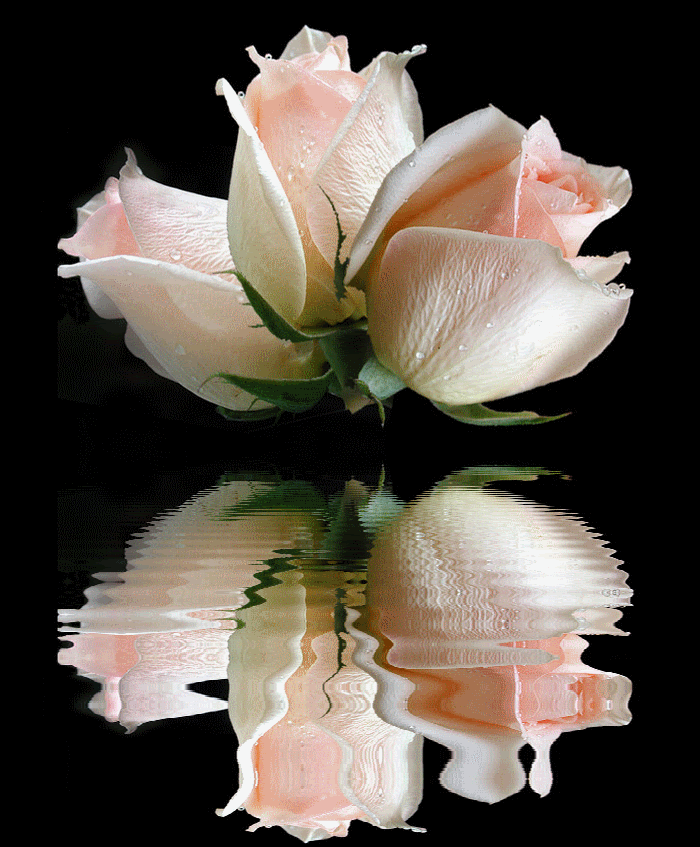 সময়ঃ  ০১ মিনিট
স্বাগতম
স্বাগতম
স্বাগতম
7/2/2020
dphofmrabiul@Gmail.COM
1
সময়ঃ  ০২মিনিট
মোহাঃ রবিউল ইসলাম (সিনিয়র শিক্ষক) 
ধলসা পয়ারী হযরত ওমর ফারুক দাখিল মাদরাসা, খয়েরপুর,মিরপুর, কুষ্টিয়া,বাংলাদেশ।
ক্লিক করুন
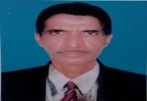 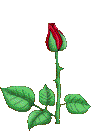 7/2/2020
dphofmrabiul@Gmail.COM
2
সময়ঃ  ০০ মিনিট
শ্রেণিঃপ্রথম শ্রেণি
বিষয়ঃ  আমার বাংলা বই
বিশেষ পাঠঃ রুবির বাগান। পাঠ্যাংশঃ 
(“রুবির একটি বাগান আছে...জবার রং লাল।”)
মোট শিক্ষার্থীঃ ৩৭ জন  
উপস্থিত শিক্ষার্থীঃ ৩৩ জন
শ্রেণিঃ প্রথম 
সময়ঃ ৫০মিনিট
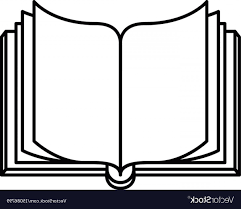 পাঠ ৪৬
     রুবির বাগান
রুবির একটি বাগান আছে। সেখানে নানা রকম ফুলের গাছ। একদিকে লাল গোলাপের সারি। আরেক দিকে হলুদ গাঁদার গাছ। তার পাশে আছে জবা ফুলের ঝোপ। জবার রঙ লাল।
আমার বাংলা বই
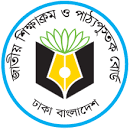 জাতীয় শিক্ষাক্রম ও পাঠ্যপুস্তক বোর্ড, বাংলাদেশ
শ্রেণিঃ প্রথম
ক্লিক করুন
7/2/2020
dphofmrabiul@Gmail.COM
3
সময়ঃ  ০৫ মিনিট
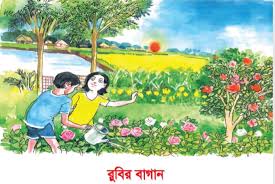 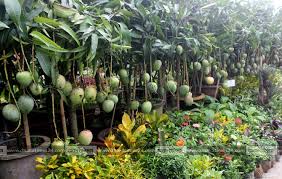 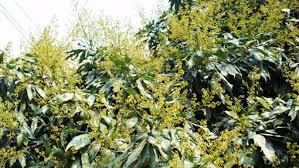 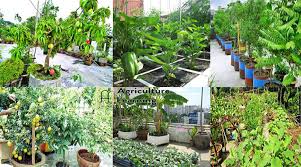 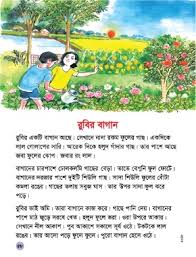 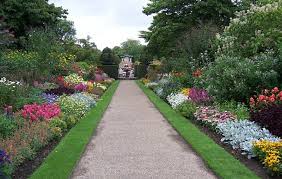 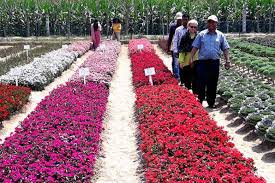 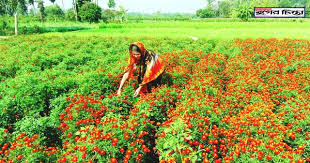 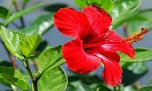 বলতো আমাদের পাঠ্যসূচি কী হতে পারে?
এটি কার বাগান?
ছবিতে কী কী দেখতে পারছ?
ক্লিক করুন
7/2/2020
dphofmrabiul@Gmail.COM
4
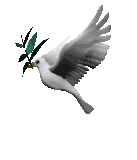 সময়ঃ  ০০ মিনিট
প্রত্যাশিত শিখনফলঃ
প্রত্যাশা করা যাচ্ছে যে, এ পাঠ শেষে শিক্ষার্থীরা...
ক্লিক করুন
১. আমাদের দেশের নাম বলতে পারবে।
২. শুদ্ধ উচ্চারণে “রুবির একটি বাগান... জবার রং লাল” অংশটুকু পাঠ করতে পারবে।
৩. বানান করে পড়তে পারবে।
৪. লেখনবোর্ডে বানান করে লেখতে পারবে।
7/2/2020
dphofmrabiul@Gmail.COM
5
আদর্শ পাঠ
সময়ঃ  ০৪ মিনিট
ক্লিক করুন
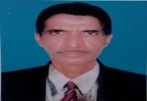 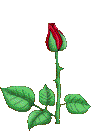 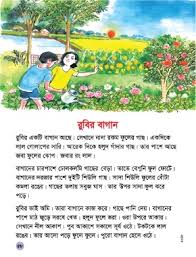 রুবির বাগান
রুবির একটি বাগান আছে। 
সেখানে নানা রকম ফুলের গাছ।
7/2/2020
dphofmrabiul@Gmail.COM
6
সরব পাঠ
সময়ঃ  ০৪ মিনিট
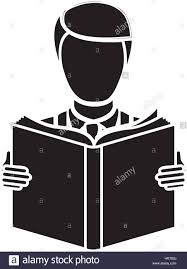 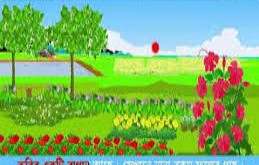 রুবির বাগান
রুবির একটি বাগান আছে। 
সেখানে নানা রকম ফুলের গাছ।
ক্লিক করুন
7/2/2020
dphofmrabiul@Gmail.COM
7
আদর্শ পাঠ
সময়ঃ  ০৪ মিনিট
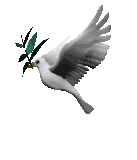 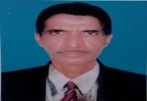 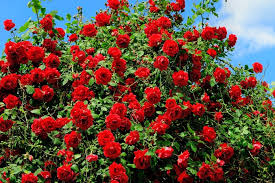 ক্লিক করুন
একদিকে লাল গোলাপের সারি। 
আরেক দিকে হলুদ গাঁদার গাছ।
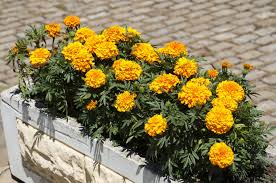 7/2/2020
dphofmrabiul@Gmail.COM
8
সরব পাঠ
সময়ঃ  ০৫ মিনিট
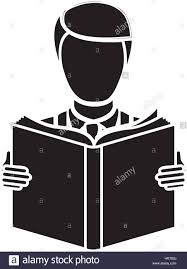 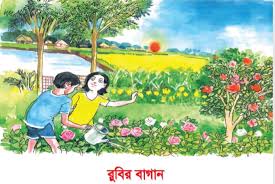 একদিকে লাল গোলাপের সারি। 
আরেক দিকে হলুদ গাঁদার গাছ।
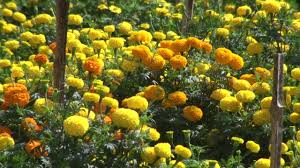 ক্লিক করুন
7/2/2020
dphofmrabiul@Gmail.COM
9
আদর্শ পাঠ
সময়ঃ  ০৪মিনিট
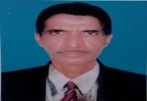 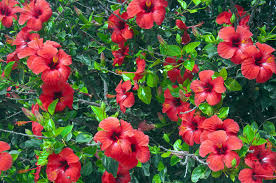 তার পাশে আছে জবা ফুলের 
ঝোপ। জবার রঙ লাল।
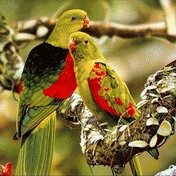 ক্লিক করুন
7/2/2020
dphofmrabiul@Gmail.COM
10
সময়ঃ  ০৫ মিনিট
সরব পাঠ
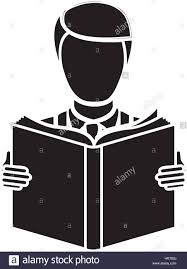 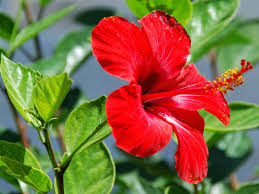 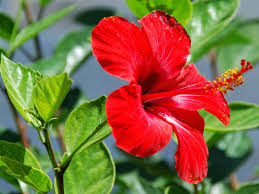 তার পাশে আছে জবা ফুলের 
ঝোপ। জবার রঙ লাল।
ক্লিক করুন
7/2/2020
dphofmrabiul@Gmail.COM
11
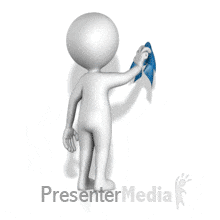 সময়ঃ  ০৭ মিনিট
শিক্ষার্থীদের বোর্ড ব্যবহারঃ
রুবির, একটি, বাগান, রকম,
     ফুলের, গোলাপের, হলুদ , গাঁধার,জবা,ঝোপ
ক্লিক করুন
7/2/2020
dphofmrabiul@Gmail.COM
12
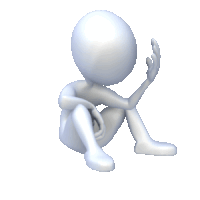 ক্লিক করুন
সময়ঃ  ০৪ মিনিট
মূল্যায়নঃ
১. কার একটি বাগান আছে?
২. বাগানে কী আছে?
৩. একদিকে কী আছে?
৪. জবার রং কেমন?
7/2/2020
dphofmrabiul@Gmail.COM
13
সামগ্রিক পাঠঃ (পাঠ ৪৪)
সময়ঃ  ০৩মিনিট
ক্লিক করুন
পাঠ ৪৬
     রুবির বাগান 
রুবির একটি বাগান আছে। সেখানে নানা রকম ফুলের গাছ। একদিকে লাল গোলাপের সারি। আরেক দিকে হলুদ গাঁদার গাছ। তার পাশে আছে জবা ফুলের ঝোপ। জবার রঙ লাল।
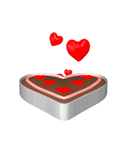 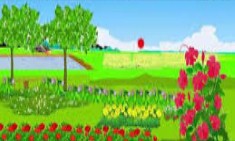 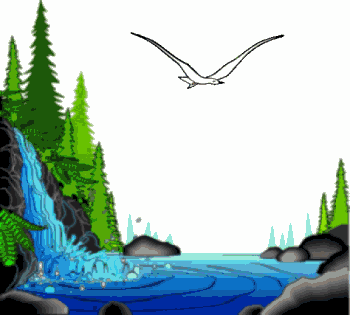 ক্লিক করুন
7/2/2020
dphofmrabiul@Gmail.COM
14
সময়ঃ  ০১ মিনিট
পাঠ্যাংশঃ “রুবির একটি বাগান... জবার রং লাল”
ক্লিক করুন
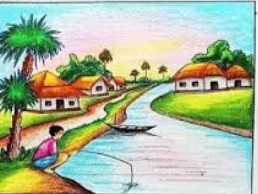 বাড়ির কাজঃ
বাড়ির কাজঃ
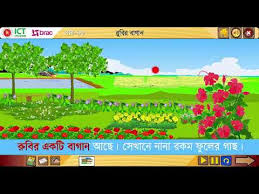 7/2/2020
dphofmrabiul@Gmail.COM
15
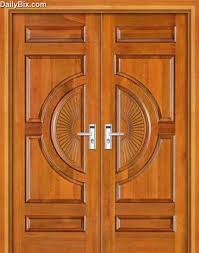 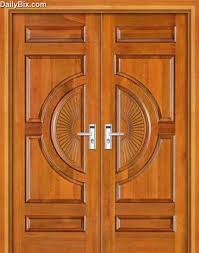 সময়ঃ  ০১ মিনিট
ধন্যবাদ
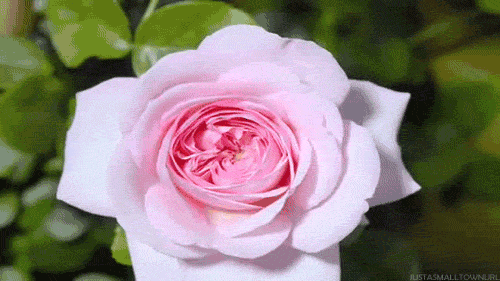 ক্লিক করুন
7/2/2020
dphofmrabiul@Gmail.COM
16
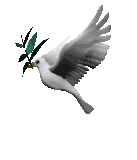 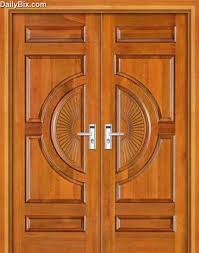 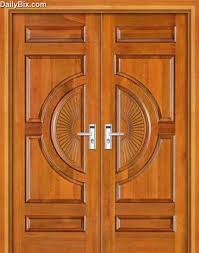 তথ্যপুঞ্জিঃ
www.google.com
www.youtube.com
Google chrome`s images
আমার বাংলা বই (প্রথম শ্রেণি)
জাতীয় শিক্ষাক্রম ও পাঠ্যপুস্তক বোর্ড, বাংলাদেশ
ক্লিক করুন
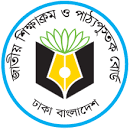 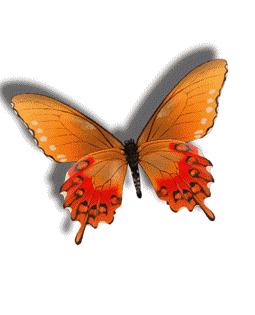 ক্লিক করুন
7/2/2020
dphofmrabiul@Gmail.COM
17